Екологічна компонента соціальної відповідальності
Масюк Олег Петрович
Основні засади екологічної відповідальності:
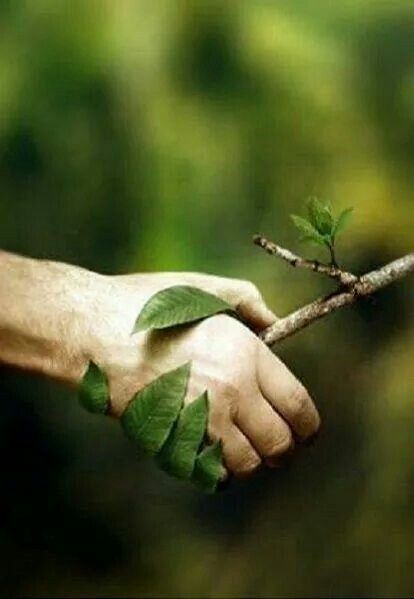 Компанії «IBM», «General Electric», «Ford Motor Company», «British Petroleum» та інші розширили поняття економічного прибутку, додавши до нього соціальний прибуток.
 Такий підхід означає добровільну відмову від нецивілізованих способів ведення бізнесу, включаючи забруднення природного середовища.
 Соціально відповідальний бізнес визнає рівність соціально-екологічних та фінансово економічних інтересів і цінностей, акцентує увагу на таких нефінансових показниках як якість продукції, кадрова політика, екологічний збиток, нематеріальні активи.
Екологічно та соціально відповідальний бізнес означає:
вихід бізнесу з мінімальних рамок самозабезпечення і внесок власних ресурсів у довгостроковий розвиток внутрішнього і зовнішнього середовища; 
реалізацію заходів екологічної та соціальної спрямованості шляхом збереження добре оплачуваних робочих місць, виробництва якісних товарів і послуг, охорони природи, застосування у бізнес відносинах чесної ділової поведінки; 
врахування суспільних очікувань у відношенні не тільки своєї продукції і підвищення прибутковості, але й своєї участі у формуванні національної та регіональної економіки.
Функції екологічної відповідальності:
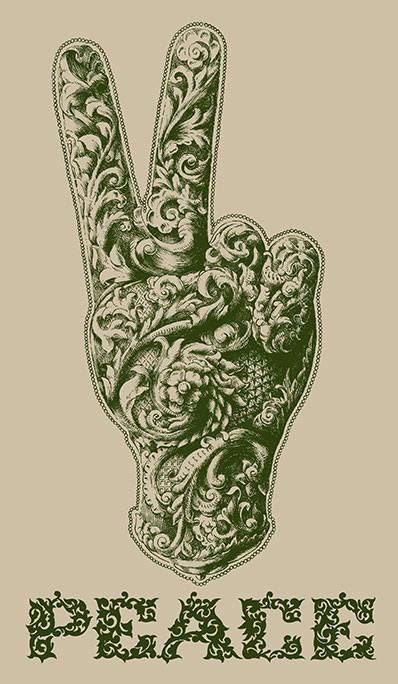 Проявом стимулюючої функції є наявність економічних та нормативно-правових стимулів до охорони довкілля. 
Компенсаційна функція екологічної відповідальності полягає у відшкодуванні збитків, завданих навколишньому природному середовищу у грошовому чи натуральному виразі. 
Превентивна функція реалізується у формі примусових засобів впливу на поведінку учасників екологічних відносин шляхом застосування покарання та відшкодування завданих збитків.
Ознаки екологічної відповідальності компанії:
Стратегія екологічного маркетингу
Стратегія екологічно маркетингу є новим концептуальним підходом до визначення екологічної відповідальності на основі аналізу екологічної свідомості населення, її розвитку та трансформації. 
Згідно даної концепції необхідно змінювати екологічну поведінку населення з допомогою інструментів маркетингу та гнучких методів трансформації поведінки таким чином, щоб вона стала екологічно орієнтованою.
Тенденції глобальної екологічної відповідальності:
По-перше, світова спільнота дійшла висновку, що повинна існувати глобальна відповідальність за стан довкілля. Це регламентовано багатьма угодами. 
По-друге, громадяни, з одного боку, щоразу більше переймаються тим, як вплине несприятлива екологічна ситуація на їх повсякденне життя, а, з іншого - їх цікавить, як вони можуть сприяти вирішенню екологічних проблем.
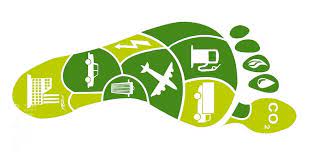 Елементи екологічної відповідальності бізнесу:
1.Запровадження корпоративної екологічної політики. 
2.Екологічний аудит
3.Залучення працівників до екологічних ініціатив. 
4. Зелене постачальники
5.Виробництво «зелених» товарів. 
6. Система екологічного управління (Environmental Management System).
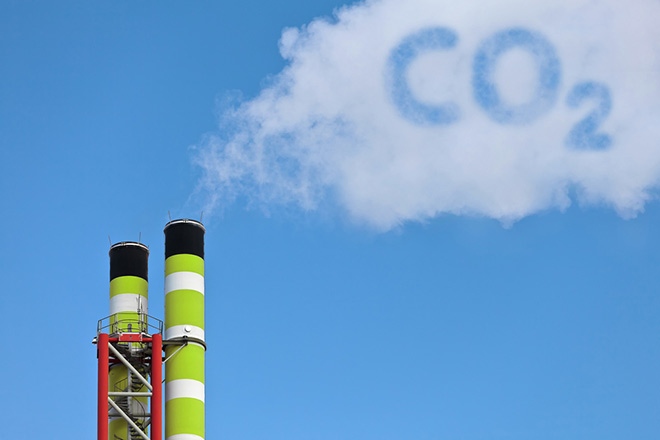 Чотирирівнева структура екологічного управління:
Аналіз екологічних проблем та вияв найгостріших з них; 
Визначення екозбережувальних цілей та планування основних заходів для їх досягнення; 
Реалізацію заходів; 
Аналіз, оцінку ефективності запропонованих заходів, виявлення шляхів удосконалення екологічної політики.
Дякую за увагу!